Lab. 3: 
Ascaris lumbricoides
Life cycle of Ascaris lumbricoides
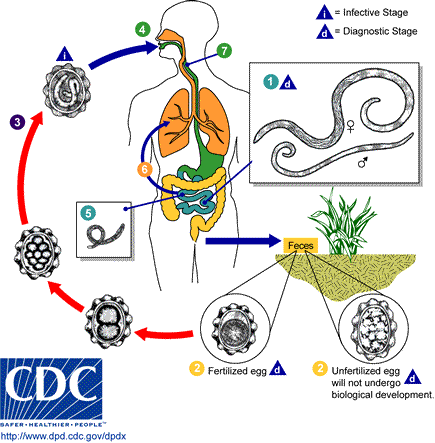 Ascaris lumbricoides:
A-Gross specimens:
 large size of worm
Female: cylindrical in shape, straight posterior end.
Male: smaller than female with curved posterior end.
Female
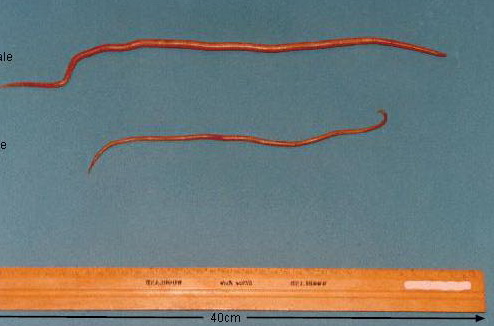 Male
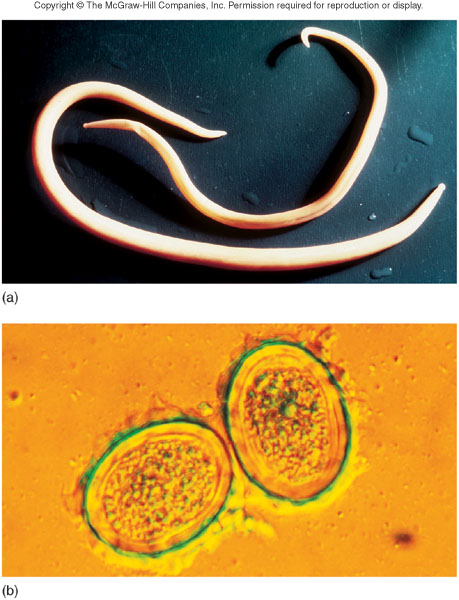 281
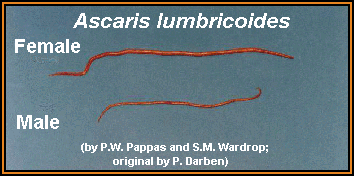 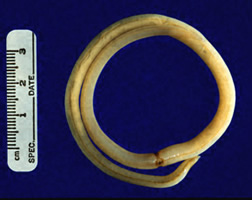 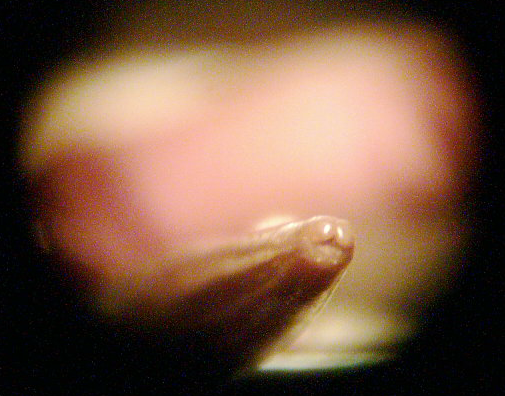 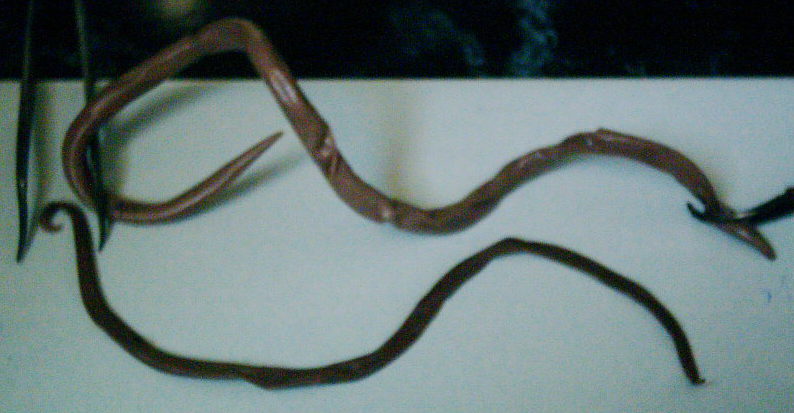 Male and female anterior end, with three lips
Ascaris lumbricoides adult worm
Note: white, brown redish or light brown or pink the posterior end of the male, curved with 2 spicules, the female with straight end
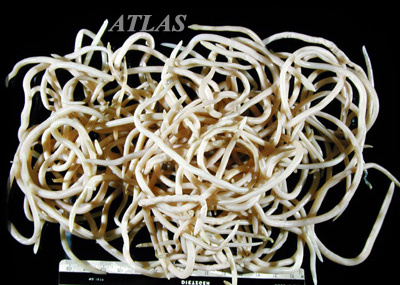 B-Egg:
Fertilized: 
round in shape 
with outer mammillated coat
 thick transparent middle coat
 thin membranous inner coat 
single unembryonated egg.
Unfertilized:
 elongated cylindrical in shape
 with all other characters    
      mentioned above.
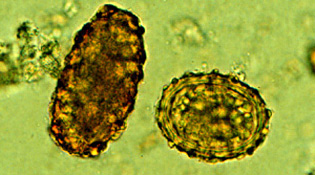 Iodine  s.
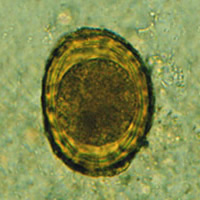 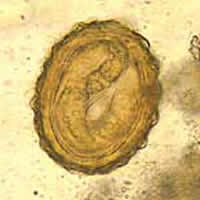 Fertile, with larvae
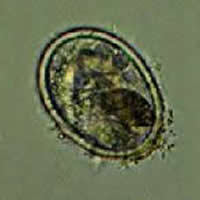 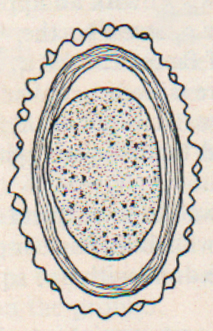 Semilunar space
Vitelline layer (1st)
One cell stage
2nd layer (thick)
Decorticated egg: Its fertile ovum, but the outer coat is sometime lost
3rd layer outer coarse albuminous layer (regular)
Ascaris lumbricoides-Fertilized Egg In Iodine s. stool smear ( golden brown in colour ) 60 – 75 X 40 – 50 µm, is spherical or oval with semilunar space and regular albuminous layer
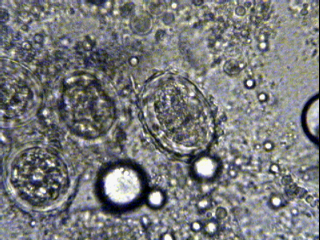 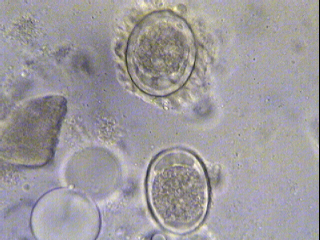 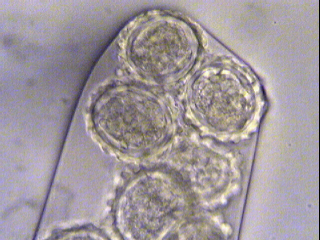 Ascaris lumbricoides- Fertilized Egg In Saline s.
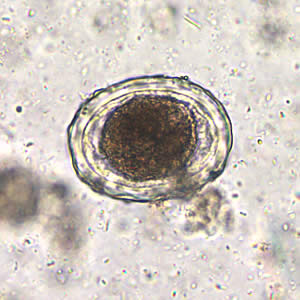 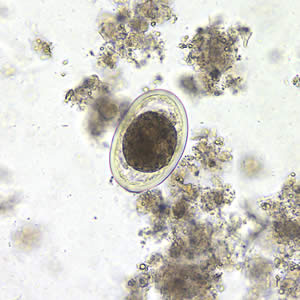 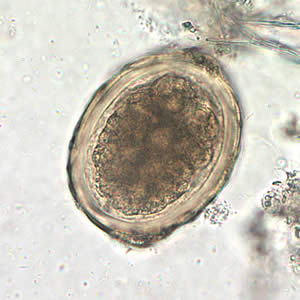 Decorticated egg: Its fertile ovum, but the outer coat is sometime lost
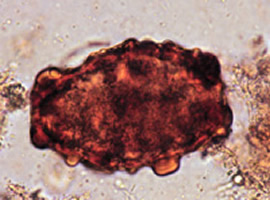 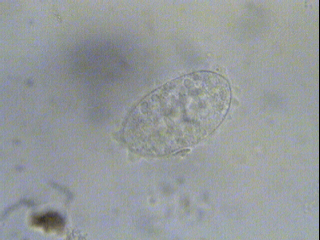 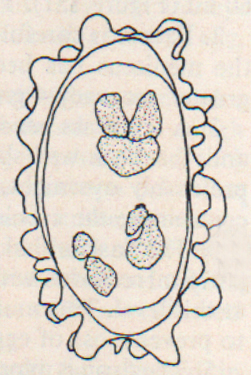 In Iodine s.
In Saline s.
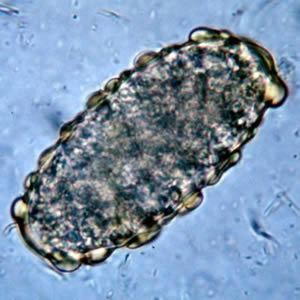 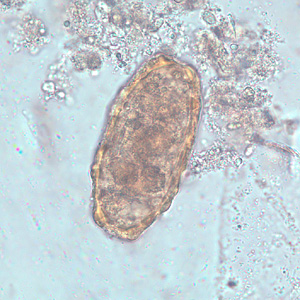 elongated oval, no semilunar space with irrregular albuminous layer 88 – 94 X 40 – 50 µm
Ascaris lumbricoides-   Unfertilized Egg stool smear
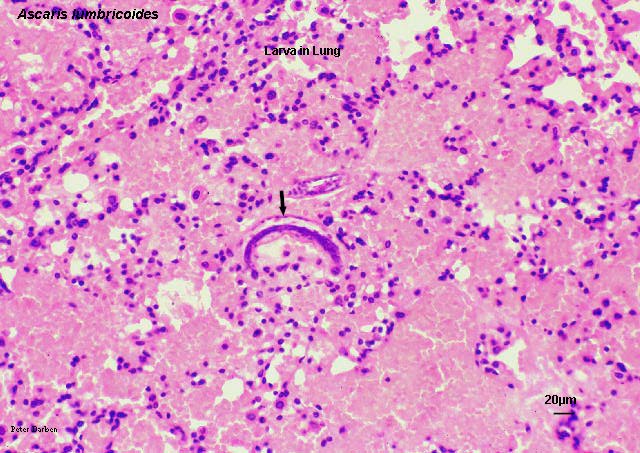 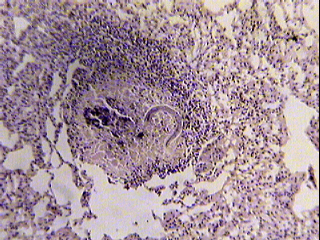 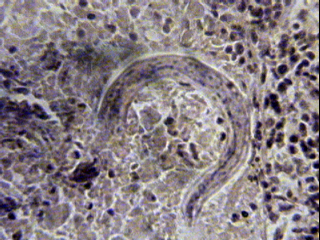 Ascaris lumbricoides Larva in Lung Section
Note : the larva also detected in sputum
Hematoxylim - eosin s.
C. Cross section of worm:
 Outer cuticular covering layer 
  Middle syncetial cellular   layer with dorsal & ventral thickenings or cords in  which dorsal ventral nerve cords pass.
 lateral thickenings or cords in which lateral  excretory vessels pass.
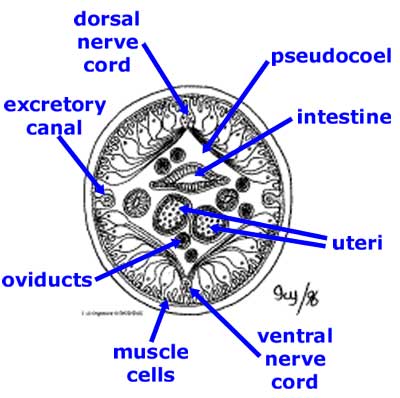 Inner musculer layer:    
     divided by the Dorsal, 
     ventral & lateral cords   
      into 4 sector.
Section through the 
    intestine in the middle      

Coelomic cavity between 
    muscles intestine, 

with male or female  
    reproductive organs.
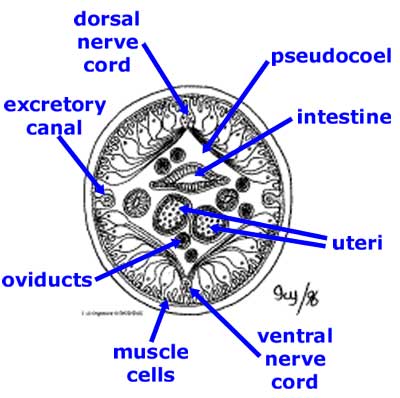 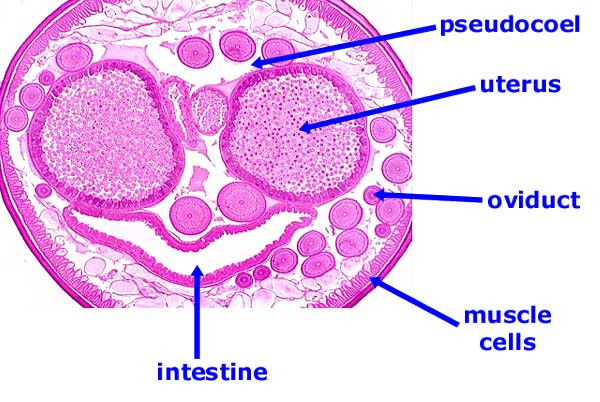 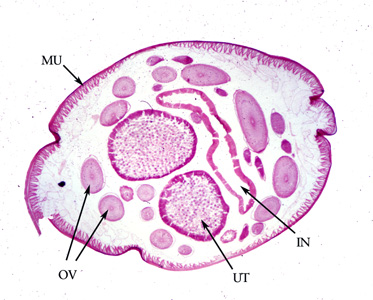 ovary
Ascaris lumbreioides : cross section in female
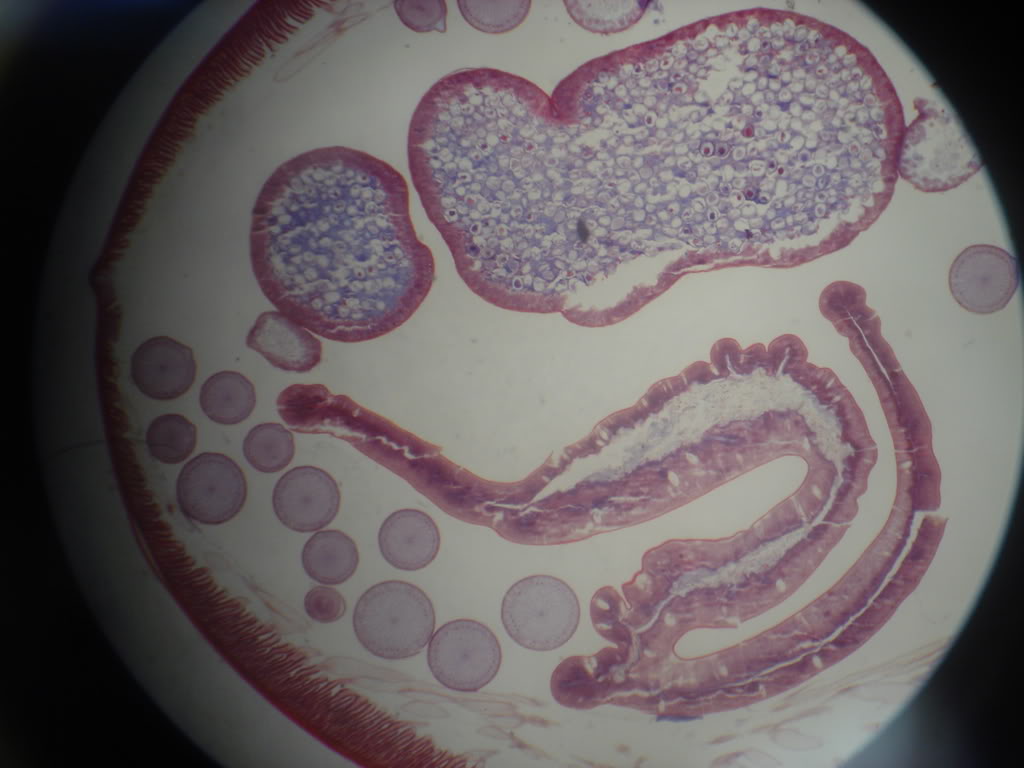 Ascaris lumbreioides : cross section in female
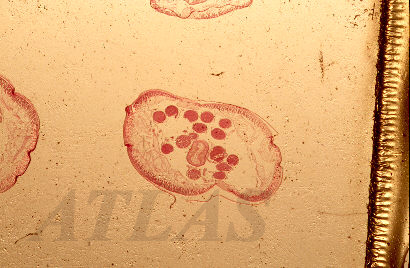 Ascaris lumbreioides : cross section in male
Lab. 4: Hook worms A. Old world hook worm:       Ancylostoma duodenale      B. New world hook worms:      Necator americanus
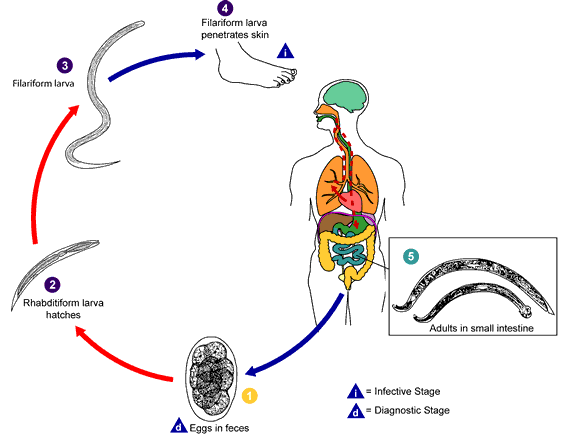 Life cycle of Hookworms
Ancylostoma duodenale:
  Female                  &     Male
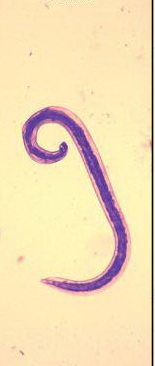 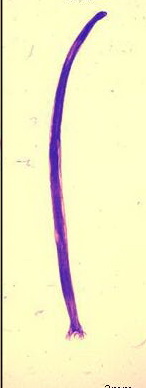 Ancylostoma duodenale:
1-Buccal capsule:
in male & female 
anterior end, enlarged, 
    chitinized with: 
2 pairs of subequal  ventral teeth-like thickenings,
 1 pair of dorsal small 
     tooth-like thickenings.
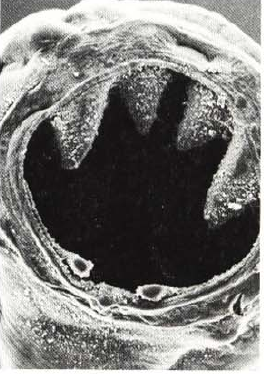 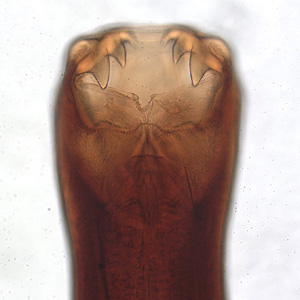 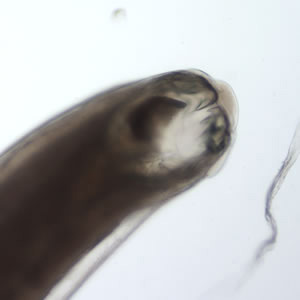 Ancylostoma duodenale:  buccal capsule
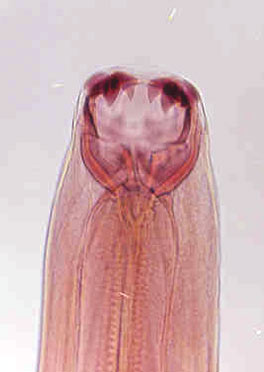 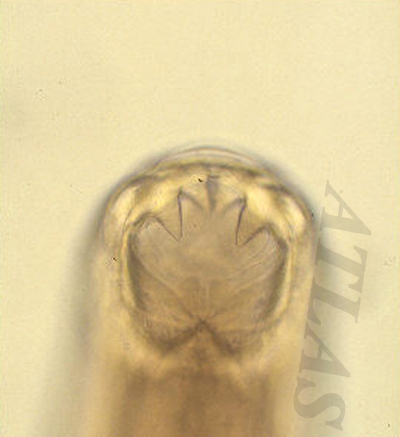 2-Capulatory bursa in male:
 Fan-like expansion of posterior part of         cuticula,
 With rib-like thickenings & 2 thin separated copulatory bursa.
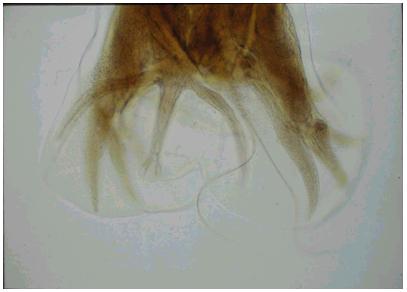 2 separated spicules
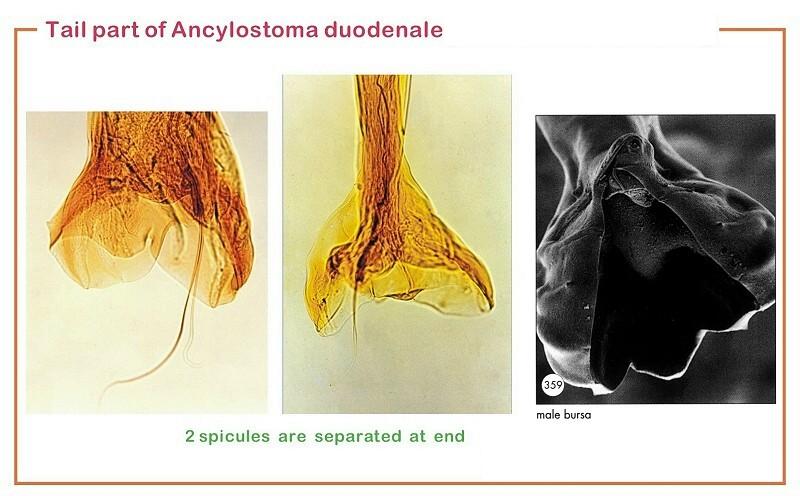 posterior end in male (Bursa) of A. duodenale
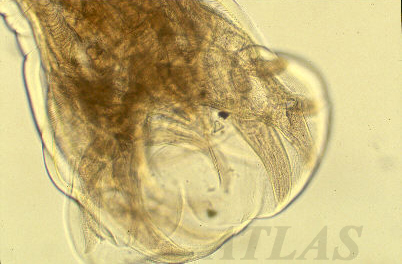 Necator americanus:
1-Buccal capsule: in male & female 
anterior end, enlarged, 
chitinized with 2 cutting plates on the ventral side.
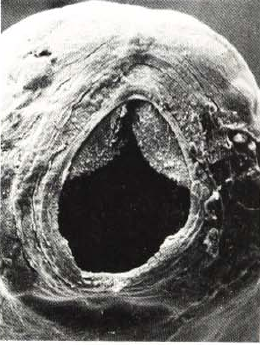 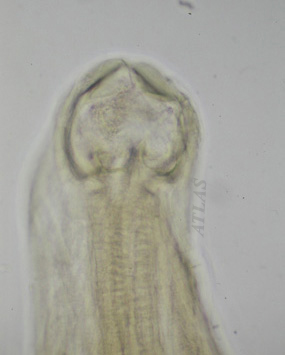 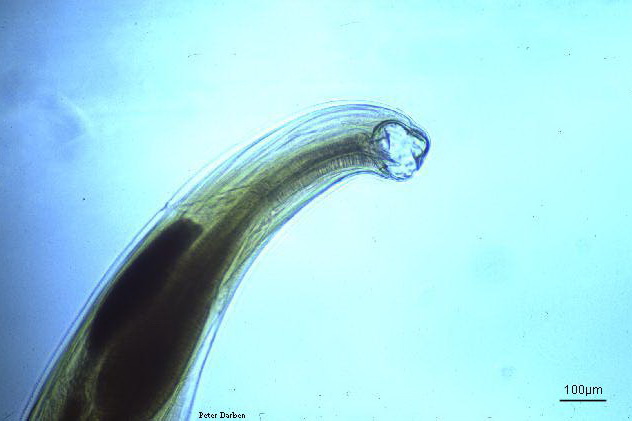 Capulatory bursa in male:
Fan-like expansion of posterior part of cuticula,
with rib-like thickenings & 2 thin fused copulatory barbs.
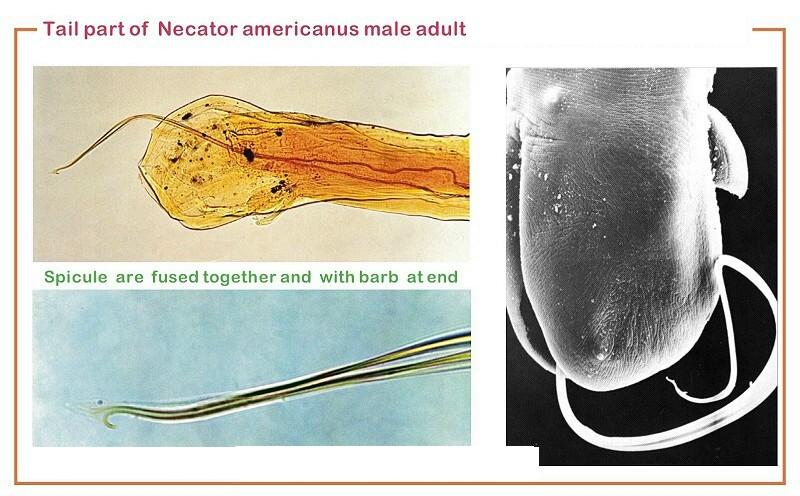 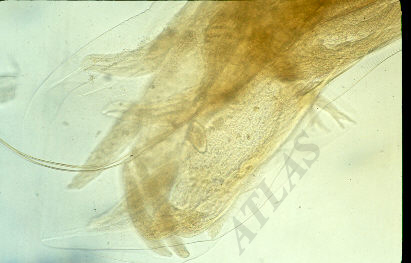 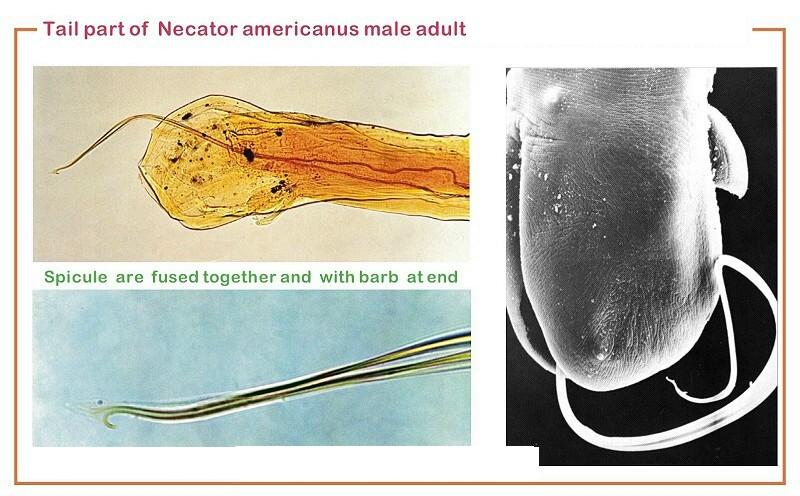 posterior end in male (Bursa) of N. americanus
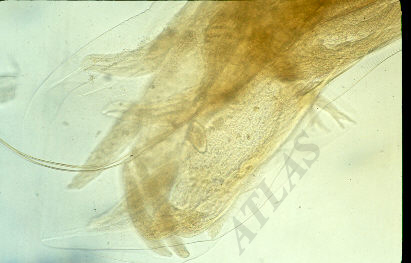 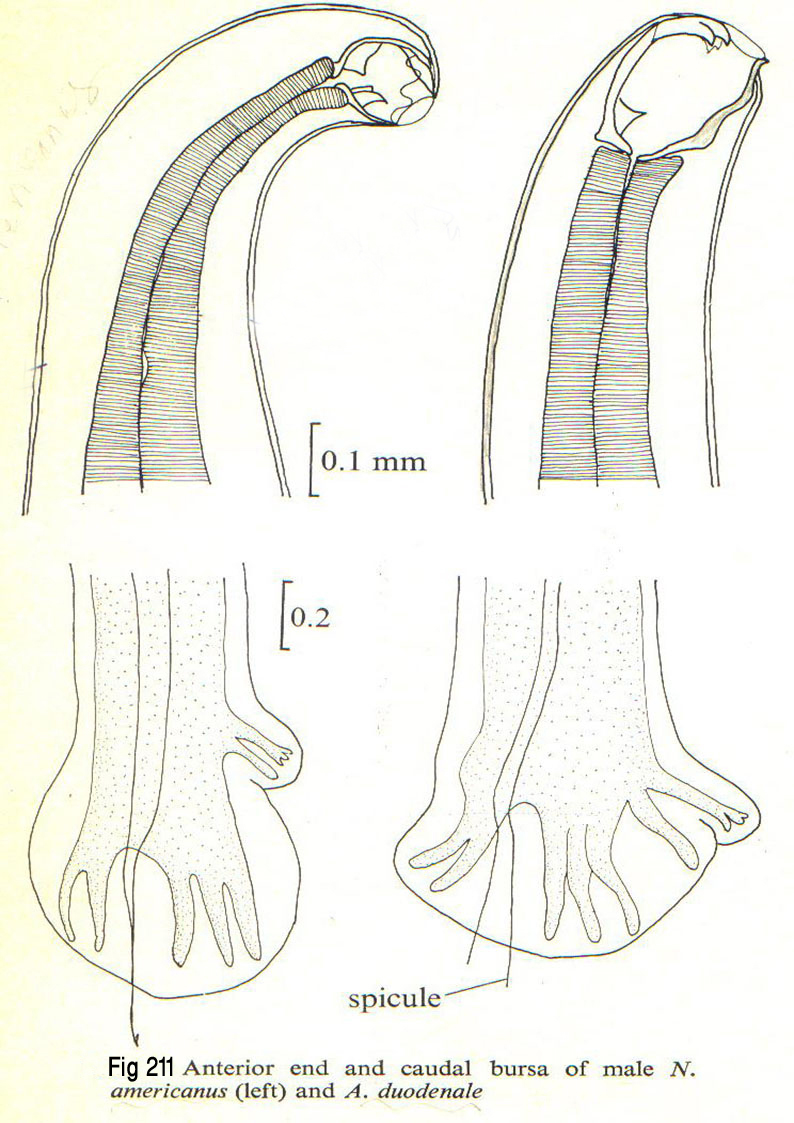 Egg: 
Thin shelled transparent, ovoid & measures 64-76 µm in early stages(4-celled) of cleavage when laid in several hours may reach the early larval stage, then hatching in 24-48 hrs. to L1.
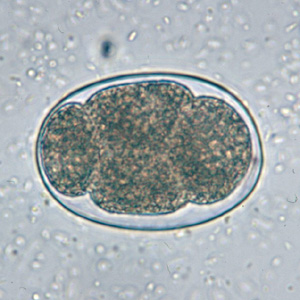 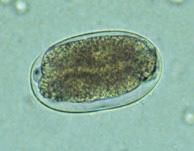 4- celled
1- celled
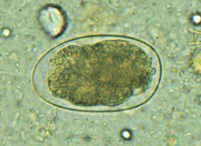 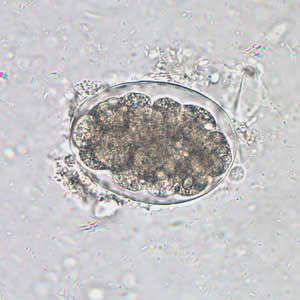 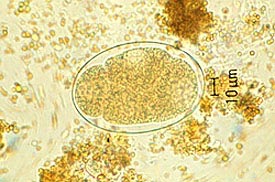 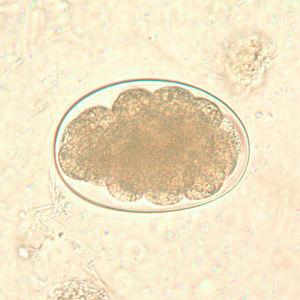 Eggs of hookworms  in unstained wet mount
C- Rhabditoid larva:
             Mouth open
             Esophagus short with bulb.
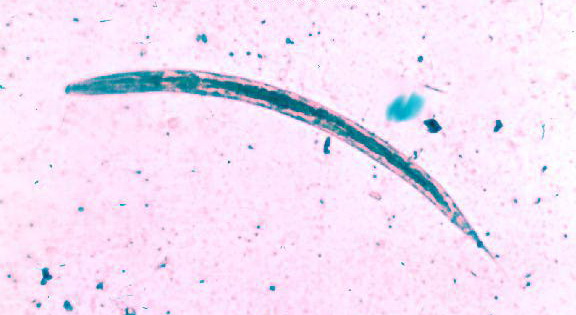 Open mouth
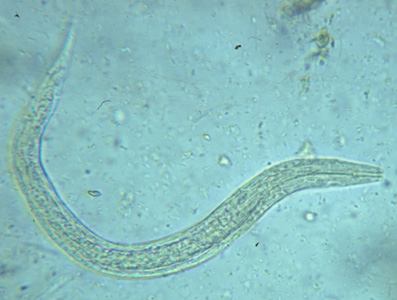 Bulb
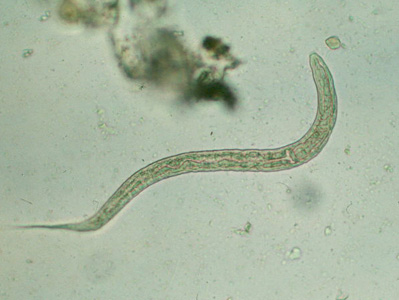 Rhabditoid larvae of hookworms
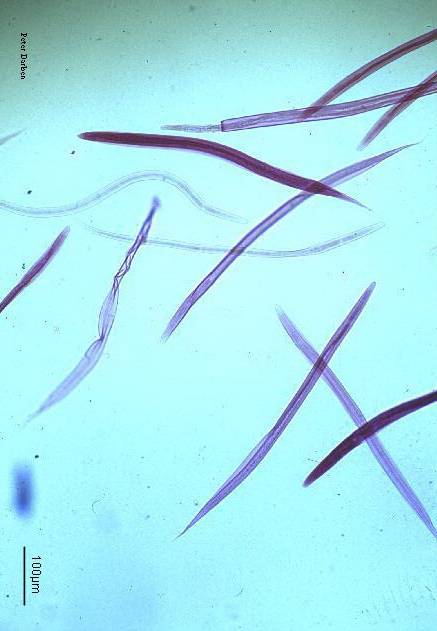 D- Filariform larva:
     more delicate
     closed mouth
     long esophagous
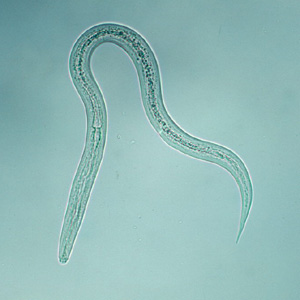 Bulb
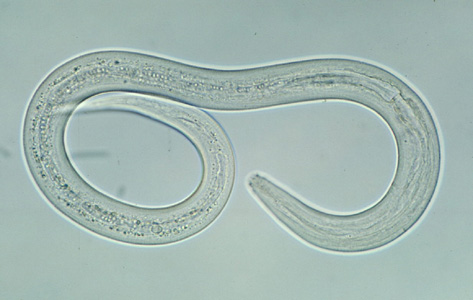 Closed  mouth
Filariform larvae of hookworms
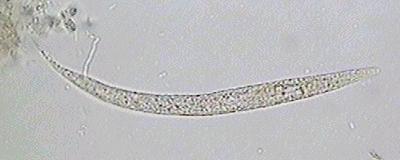 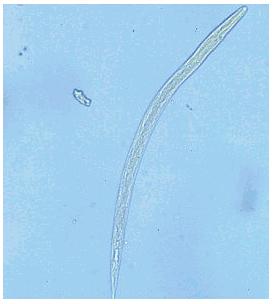 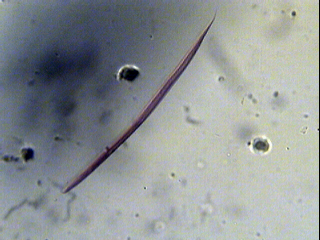 Ancylostoma duodenale Filariform Larva in sputum